KS3 Science Example
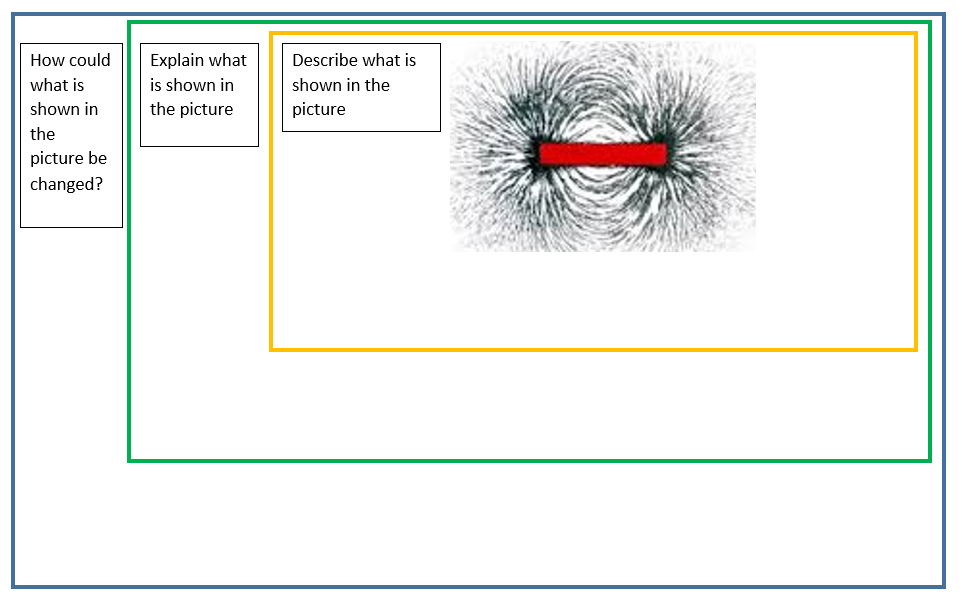